المصابيج الزيتية الرومانية
النمط الثاني مصا بيج ذات حلزونيات
دو فوهة دائرية
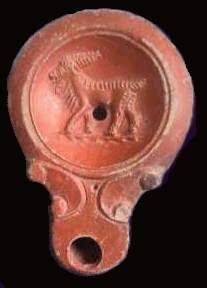 النمط الثالث ق2 م  مصابيح دات فوهات دائرية الخالية من الحلزونيات
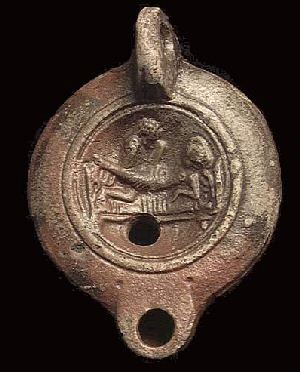 قالب لصنع المصابيح الزيتية
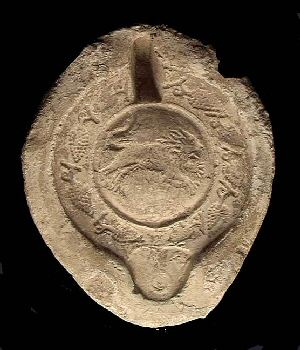 النمط  الرابع مصابيح القرن 4-5م  مصابيح ذات قناة مفتوحة  تتميز بجانب انسيابي وبمقبض مثلث
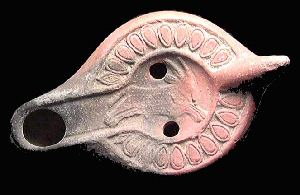 يتم وضع المصباج على النافذة لدلالة على فرجة او موت احد الاقارب
Celle que je montre ici, trouvée à Souk-Ahras, dans l’Est algérien — et dont je vous parle en post-scriptum — n'était pas un objet de décoration. Les traces noires sur le bec, avec usure, attestent de son usage régulier.
النمط الاول القرن 1م مصابيج هلينية هلنستية  ق1ق م  مصابيج بمقطع جانبي شكل ذنب سنونوة  وتطهر في الاخير  على هيئة مثلث